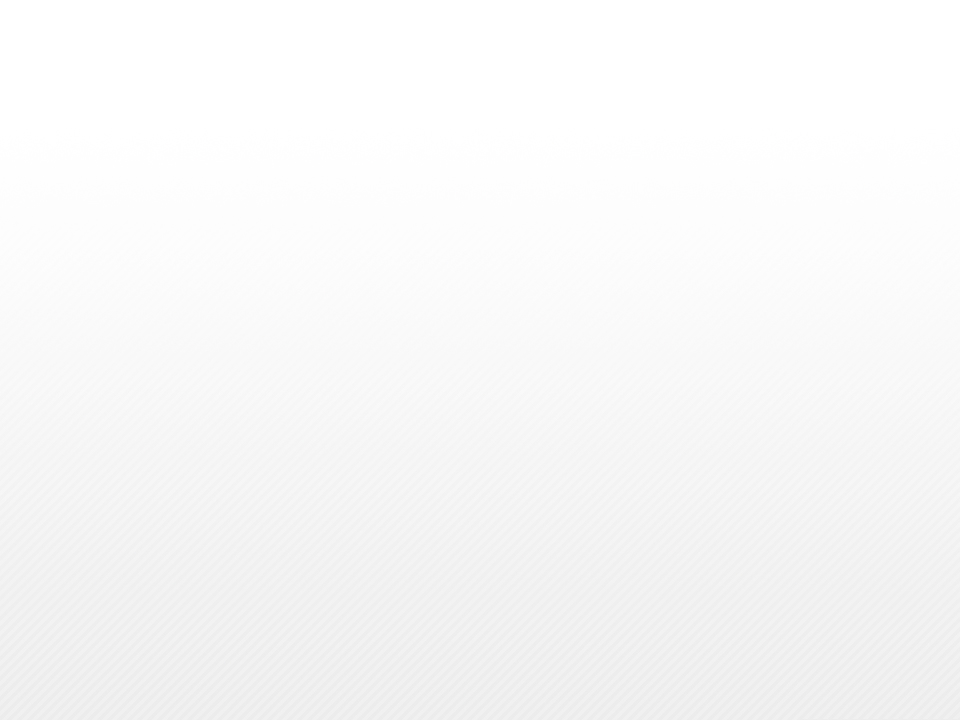 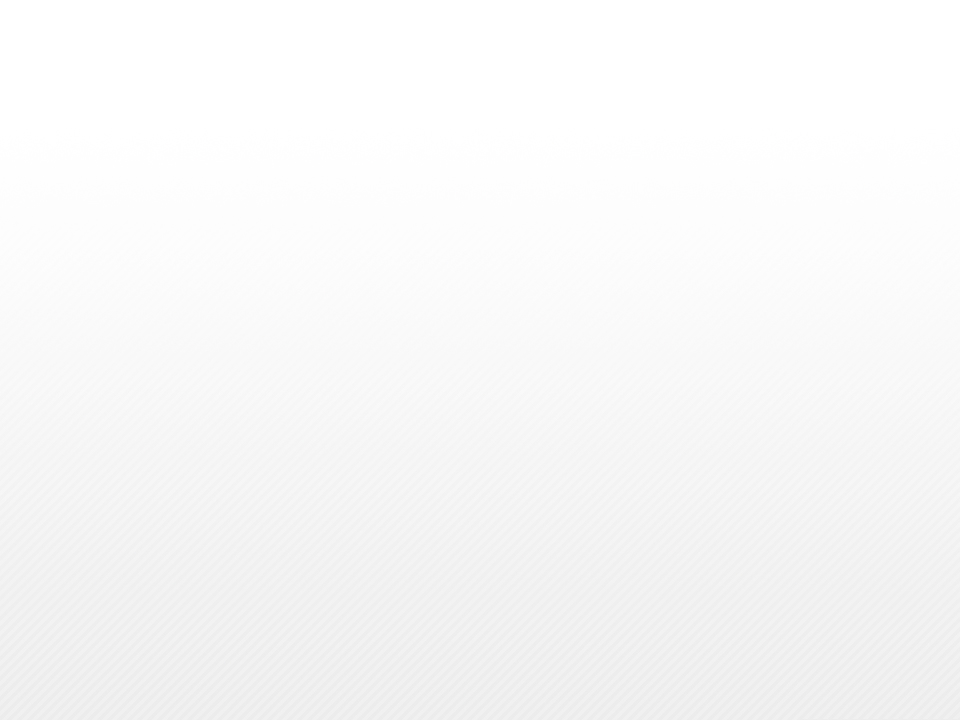 ЗАСЕДАНИЕ КОМИССИИ РСПП ПО АГРОПРОМЫШЛЕННОМУ КОМПЛЕКСУ

«О предложениях аграрного бизнес-сообщества по расширению экспортных возможностей российского АПК».


г. Москва, Котельническая наб., д.17
25 сентября 2018 года.
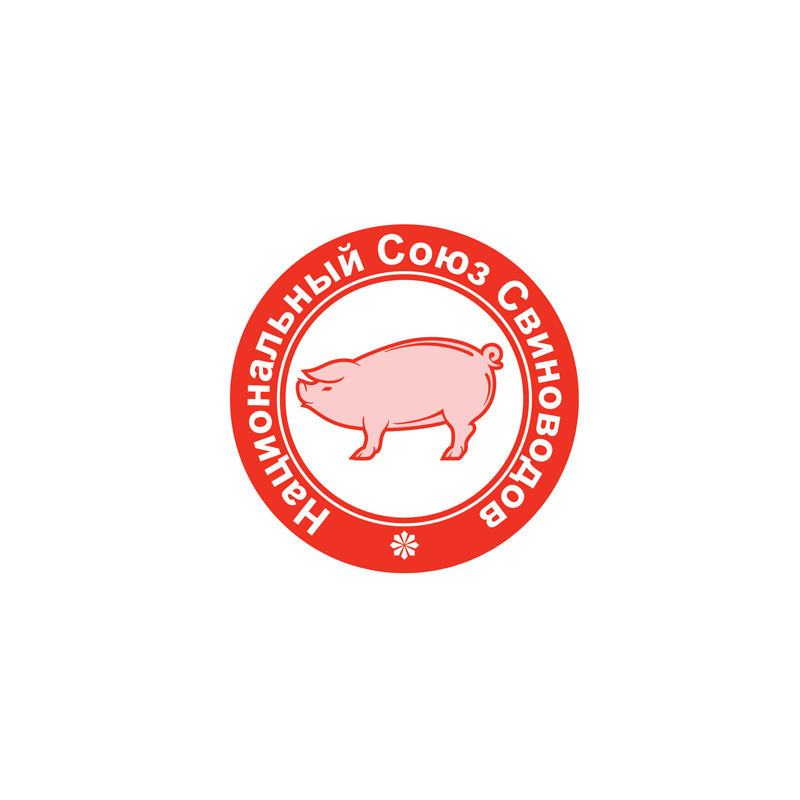 Насыщение внутреннего рынка – 
главный фактор необходимости экспортоориентированной стратегии.
Россия, Москва
E-mail: nss_info@mail.ru
Достижение к 2024 году объемов экспорта продукции агропромышленного комплекса, равного $ 45 млрд. в год – одна из стратегических задач РФ! 

(Указ Президента РФ от 07.05.2018г.)
Не менее чем 4 ÷5 кратный рост объемов экспорта продукции свиноводства в ближайшие 6 лет – главный вызов и одновременно реальная возможность отрасли!!!
Войти в ТОП - 5 мировых экспортеров свинины – главный стратегический вызов отрасли свиноводства в следующие 
10 лет.
2
Промышленное производство мяса свинины при существовавших режимах гос. поддержки и защиты рынка
5 лет в ВТО
248
Более чем 
5-ти кратное сокращение производства  с 1990 по 2005 гг.
Прирост промышленного производства  в 2018г. может достигнуть 
300 тыс. тонн. 
(более 10% к прошлому году).
За 5 лет после присоединения РФ к ВТО (2012г.) ежегодный объем производства вырос почти на 1300 тонн. (2017г. к 2012г.)
3
Производство мяса свинины в хозяйствах населения (ЛПХ)
тыс. тонн, убойный вес
В предстоящие 
5 лет падение производства, хотя и резко замедлиться, но составит до
200 тыс. т
за счет ухудшения ситуации по АЧС в  Уральском, Сибирском и Приволжском ФО
- 200 тыс. т
С момента проникновения вируса АЧС на  территорию РФ (2007г.) годовое производство в  ЛПХ сократилось, более чем на 0,5 млн. тонн
4
Общее производство мяса свинины в РФ, тыс. тонн, убойный вес.
5 лет в ВТО
По тогам 2018г.  прирост может достичь 
270 тыс. тонн и стать в ряд наибольших значений за последние 10 лет.
С 2005 по 2017гг. общее ежегодное производство свинины выросло 
в 2,3 раза ( + 2 млн. т),  в том числе на 1 млн. т за последние 5 лет.
5
Динамика импорта свинины в РФ, тыс. тонн
Общий объем импорта свинины
Изменение объема импорта свинины к предыдущему году
≈ 1 млн.т
- реальное импорто-замещение за четыре года!
В 2018 г. 
импорт свинины продолжил снижение,
приблизившись к уровню всего  
100 тыс. т 
(квота - 430 тыс. т)
6
Динамика экспорта свинины из РФ, тыс. тонн
Общий объем экспорта свинины
Изменение объема экспорта свинины к предыдущему году
Несмотря на закрытость основных рынков в Азии экспорт продолжает увеличиваться значительными темпами.
 
По итогам 2018г. экспорт может приблизиться 
к 100 тыс. тонн.
Прогнозируемое снижение импорта в КНР в 2018г., а так же первое появление в Китае вируса АЧС, может опосредованно сократить темпы роста экспорта свинины из РФ!!!
7
Самообеспеченность потребления свинины в РФ тыс. тонн, убойный вес
+389 (+11,3%)
За 3 года
суммарное ежегодное потребление свинины возросло почти на
400 тыс. тонн.

Опережающий рост ежегодного отечественного производства за этот же период 
(+700 тыс. тонн) 
не только сохранит самообеспеченность близким к  100%,
но и обеспечит экспорт в 2018г. более 90 тыс. тонн
3 815
3 796
3 643
3 807
3 771
3 514
3 601
3 418
3 387
2 553
Объем потребления свинины
3 369
8
ПРОГРАММА УСКОРЕННОГО ИМПОРТОЗАМЕЩЕНИЯ 2018-2022 гг.
Прогноз объемов производства свинины в РФ в 2018 – 2022 гг., тыс. тонн убойный вес
Реализация уже начатых в 2017 – 2018 гг. новых проектов обеспечит к 2022г. дальнейшее увеличение производства свинины по сравнению  с 2017г. 
на 35% в промышленном производстве и 
на 23% в общем объеме производства.
9
ПРОГРАММА УСКОРЕННОГО ИМПОРТОЗАМЕЩЕНИЯ 2018-2022 гг.
Компании, обеспечивающие основной прирост производства свинины в 2018-2022гг. (живой вес, тыс. тонн в год)
ТОП 20
 за 5 лет удвоят производ-ство. 
Их доля вырастет до 70-80%
В предстоящие 5 лет (2018 - 2022 гг.) ежегодное производство на новых комплексах увеличится  не менее чем на 1,5 млн. тонн в живом весе. В среднем прирост будет составлять около 250 – 300 тыс. тонн в год.
10
Новая реальность начиная с 2018г.
Распределение каналов сбыта дополнительных объемов ежегодного прироста свинины в промышленном свиноводстве в период 2018 – 2022 гг. (5 лет)
Вероятность.
тыс. тонн в убойном весе

Прирост производства в новых комплексах
в рамках программы импортозамещения (включая новые инвестиции в 2018 – 2019гг)
1100*
тыс. тонн
Ежегодный рост потребления на 1,5% с 2018г. до 2022г в связи со снижением цен.
Высокая
300
Новая ценовая реальность внесет коррективы в каждый из каналов сбыта.
200
тыс. тон
Падение производства в старых и обанкротившихся комплексах (5 ÷ 7%)
Высокая
200
тыс. тонн
Падение производства в ЛПХ 
С 600 до 400 тыс. тонн
Средняя
200
тыс. тонн
Снижение импорта 
с 300 до 100 тыс. тонн
Высокая
В связи с отменой квот и введением плоской пошлины 25% с 2020г.
200
Средняя
тыс. тонн
Рост экспорта  
до 300 тыс. тонн
*в живом весе ≈ 1500 тыс. тонн
11
ПРОГРАММА УСКОРЕННОГО ИМПОРТОЗАМЕЩЕНИЯ 2018-2022 гг.
Состояние и перспективы развития новых мощностей по убою и первичной разделке свиней, млн. голов
Более 50% мяса будет реализовано в индустриальной и потребительской упаковке.
55%
В течении 5 лет доля животных, перерабатываемых на новых и модернизированных предприятиях, возросла с 12% до 55%. 
К 2022 г. эта доля приблизится к 75%. Именно эти предприятия составят экспортную основу свиноводческой индустрии.
12
Главный вывод текущего момента в отрасли
Рынок насыщен – 
что дальше?
Без освоения экспортных рынков дальнейшее развитие отрасли не только неоправданно, затруднительно и рискованно, но и стратегически недальновидно!!!
13
Структура экспорта всех видов мяса из РФ в 2017г.Structure of meat export in Russia*
10-ти кратный рост за последние 5 - 6 лет
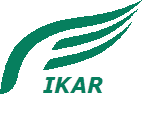 * - Данные
14
Динамика экспорта свинины из РФ
Суммарный экспорт СВИНИНЫ (ТНВЭД 0203, 0206, 0209, 0210) из РФ, тыс. тонн*
Продуктовая структура экспорта свинины за январь – сентябрь 2018 г.*
- СУБПРОДУКТЫ СВИНЫЕ СВЕЖИЕ, ОХЛАЖДЕННЫЕ ИЛИ ЗАМОРОЖЕННЫЕ (ТНВЭД 0206 3, 4)
- СВИНИНА СВЕЖАЯ, ОХЛАЖДЕННАЯ ИЛИ ЗАМОРОЖЕННАЯ (ТНВЭД 0203)
- СВИНОЙ ЖИР(ТНВЭД 0209)
- СВИНЬИ ЖИВЫЕ (ТНВЭД 0103)
- ПРОЧЕЕ МЯСО СВИНИНЫ (ТНВЭД 0210)
* - источник ФТС РФ, сентябь оценка НСС
Национальный Союз свиноводов
15
Структура экспорта свинины
Страновая структура экспорта свиных субпродуктов (ТНВЭД 0206 03, 04) за январь – сентябрь 2018г.*
Страновая структура экспорта мяса свинины (ТНВЭД 0203) за январь – сентябрь 2018 г.*
* - источник ФТС РФ, сентябь оценка НСС
Национальный Союз свиноводов
16
90% мирового роста на развивающихся рынках, 65% в Азии.
Изменения мирового спроса на мясо и яйцо в 2015-2025 гг.
Только в Китае за последние  10 лет ежегодный спрос на свинину повысится а 7÷8 млн. тонн
* - Источник: Rabobank презентация Нан-Дирк Мулдер  на AGROWAVE 1 июня 2018 г.
В странах Азии спрос на животный белок возрастет на 65% при отсутствии ресурсов для обеспечения этого роста. Это стратегический шанс для свиноводства РФ.
Национальный Союз свиноводов
17
Приоритетные направления экспорта свинины из РФ
Россия
Япония
Китай
Южная Корея
Гонконг
Филиппины
Таиланд
Вьетнам
18
Целевые экспортные рынки свинины для РФ
Мировой объем импорта свинины в 2016г. составил 
8 314* тыс. тонн
Суммарный импорт свинины в указанные страны в 2016г. составил
5045 тыс.т
61%
Китай		   	2400  тыс. т   (29%)
ЯПОНИЯ		1320  тыс. т   (16%)
Южная Корея	  610  тыс. т     (7%)
гонконг		  485  тыс. т     (6%)
Экспорт свинины из России в указанные страны в размере всего 5% 
обеспечит объем в
252 тыс. т
Филиппины	  	  220  тыс. т    (3%)
ВЬЕТНАМ		    10  тыс. т   (0,1%)
* - Источник: USDA, прогноз на 2017 г. версия за апрель 2017 г. 1,000 Metric Tons (Carcass Weight Equivalent)
19
НОВАЯ РЕАЛЬНОСТЬ – необходимость дополнительных приоритетов в государственной поддержке отрасли свиноводства.
Многократное усиление господдержки в обеспечении ветеринарной безопасности:

Создание единой ветеринарной службы
Программы мониторинга эпизоотического 
	состояния территорий
Программы по искоренению АЧС 
Регионализация
Электронная ветеринарная сертификация
Идентификация животных
Аттестация убойных предприятий
Без реализации этих программ эффективный экспорт практически НЕВОЗМОЖЕН!!!
Всесторонняя государственная поддержка доступа продукции свиноводства на внешние рынки
20
15 стран будут производить 91.9% мирового производства свинины к 2026 г.
В 2016г. 
Россия уже вошла в ТОП-5 стран крупнейших производителей свинины 
и будет оставаться там в ближайшие
 10 лет.
Парето производители свинины в 2026 году с прогнозируемым объемом производства в тыс. тонн и занимаемой долей мирового рынка в %
Прогноз  НСС 
не менее 
4300 тыс. тонн
* - Источник: OD Consulting презентация Ослер Дезузарт на AGROWAVE 1 июня 2018 г.
Международные эксперты мясного рынка уже включили Россию 
в ряд  ключевых производителей свинины в мире.
21
В течение следующих 10 лет продолжится и усилится концентрация экспорта из нескольких стран
Мировые эксперты  пока даже не видят Россию в экспортерах свинины в следующие 
10 лет.
Прогноз  НСС - 
не менее 
300 тыс. тонн 
к 2026г.
Путь в ТОП – 5 !!!
* - Источник: OD Consulting презентация Ослер Дезузарт на AGROWAVE 1 июня 2018 г.
Войти в ТОП-5 мировых экспортеров свинины – главный стратегический вызов и реальная возможность для отрасли свиноводства России в следующие 10 лет.
22
Прогноз объемов экспорта продукции свиноводства из РФ до 2024 г.
Прогноз объемов экспорта свинины в РФ в 2016 – 2025 гг., тыс. тонн по годам ТНВЭД 0203 и 0206*
Прогноз объемов экспорта свинины в РФ в 2016 – 2025 гг., млн. $ по годам ТНВЭД 0203 и 0206*
*- прогноз действителен при условии получения официального разрешения ветеринарных служб на импорт свинины из РФ в таких странах как Китай, Республика Корея, Япония с 2019г.
Если в ближайшие 6 лет экспорт продукции АПК планируется удвоить и довести до 45 млрд. $ (Указ Президента РФ от 07.05.2018г.), то экспорт продукции свиноводства прогнозируется увеличить в 4 раза до 500 млн. $ (270 тыс. тонн).
23
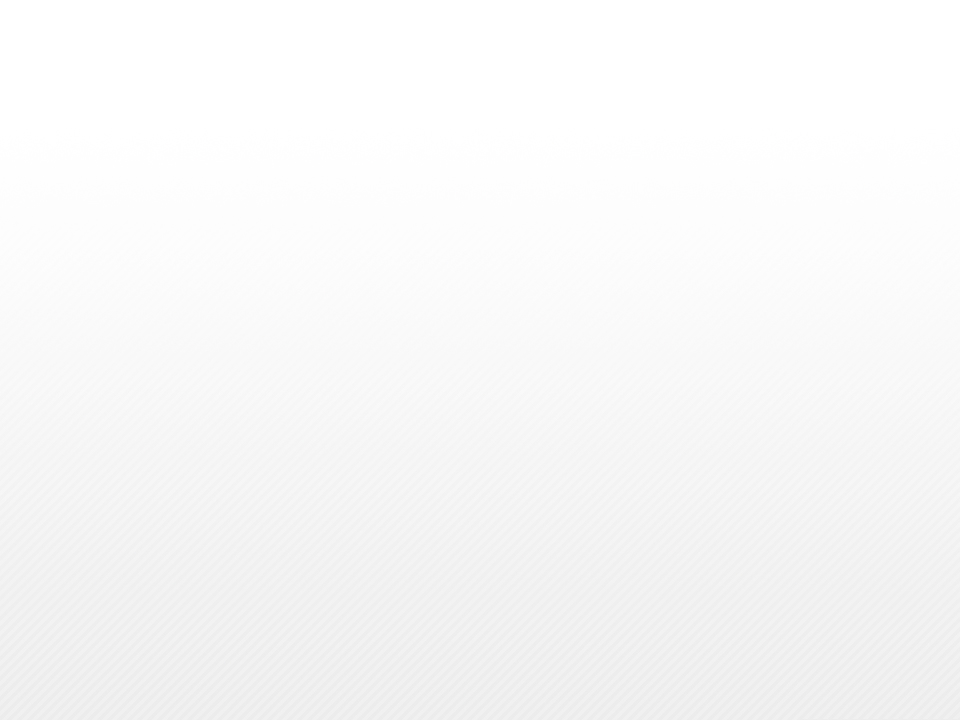 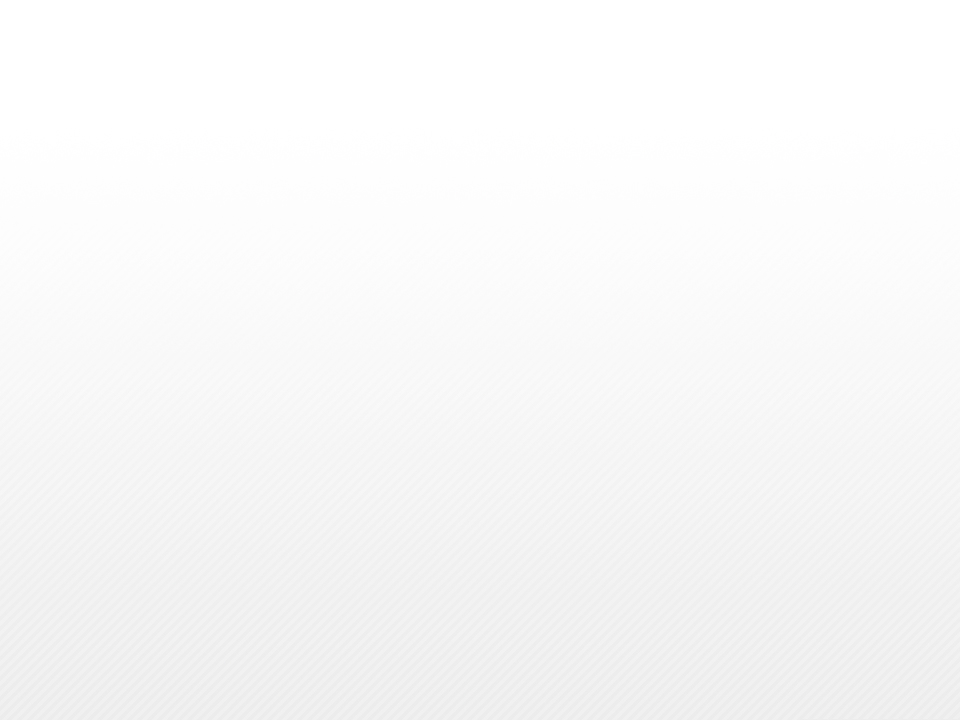 Спасибо за внимание!